Teorie politického marketingu II.
JKB022 4. hodina 12. března 2024, Anna Shavit
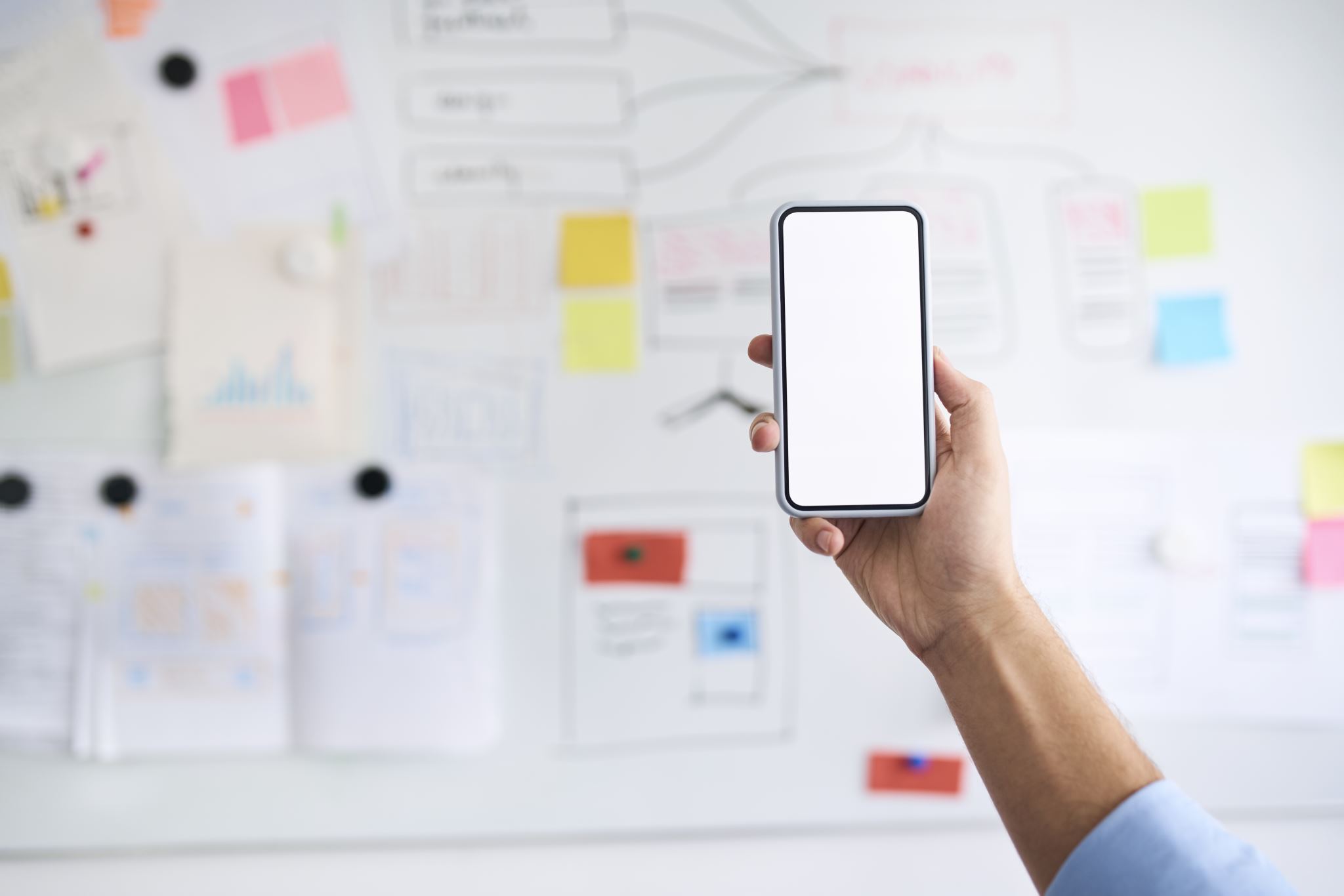 definice produktu
volba distribučního kanálu
stanovení ceny
komunikace
management zpravodajství
alokace zdrojů
management paralelních kampaní
management vnitřní soudržnosti (S. C. Henneberg)
Funkce politického marketingu
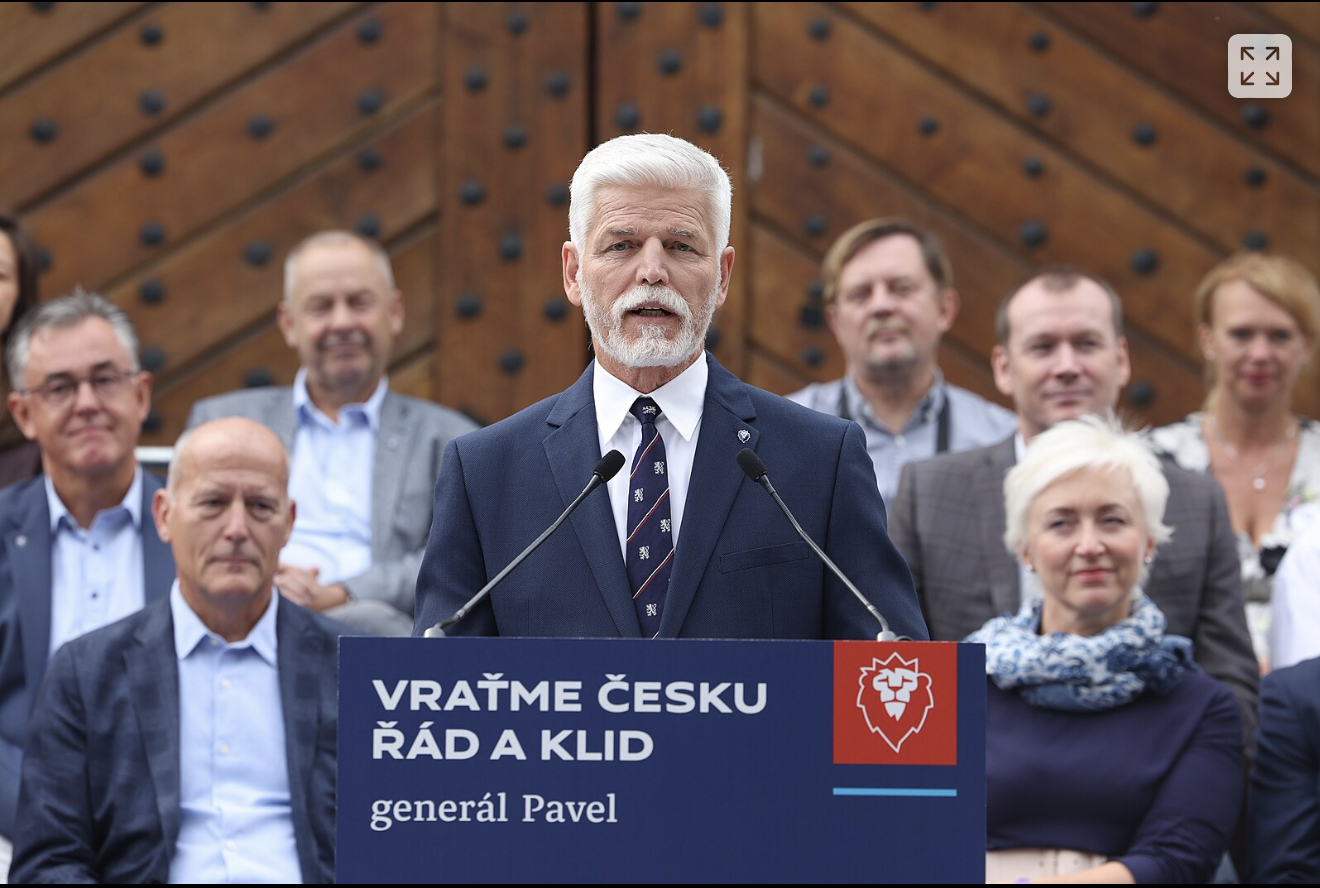 Co můžete říci o TOMTO“produktu”
Definice?
Komunikace?
Příběh?
Výzkum?
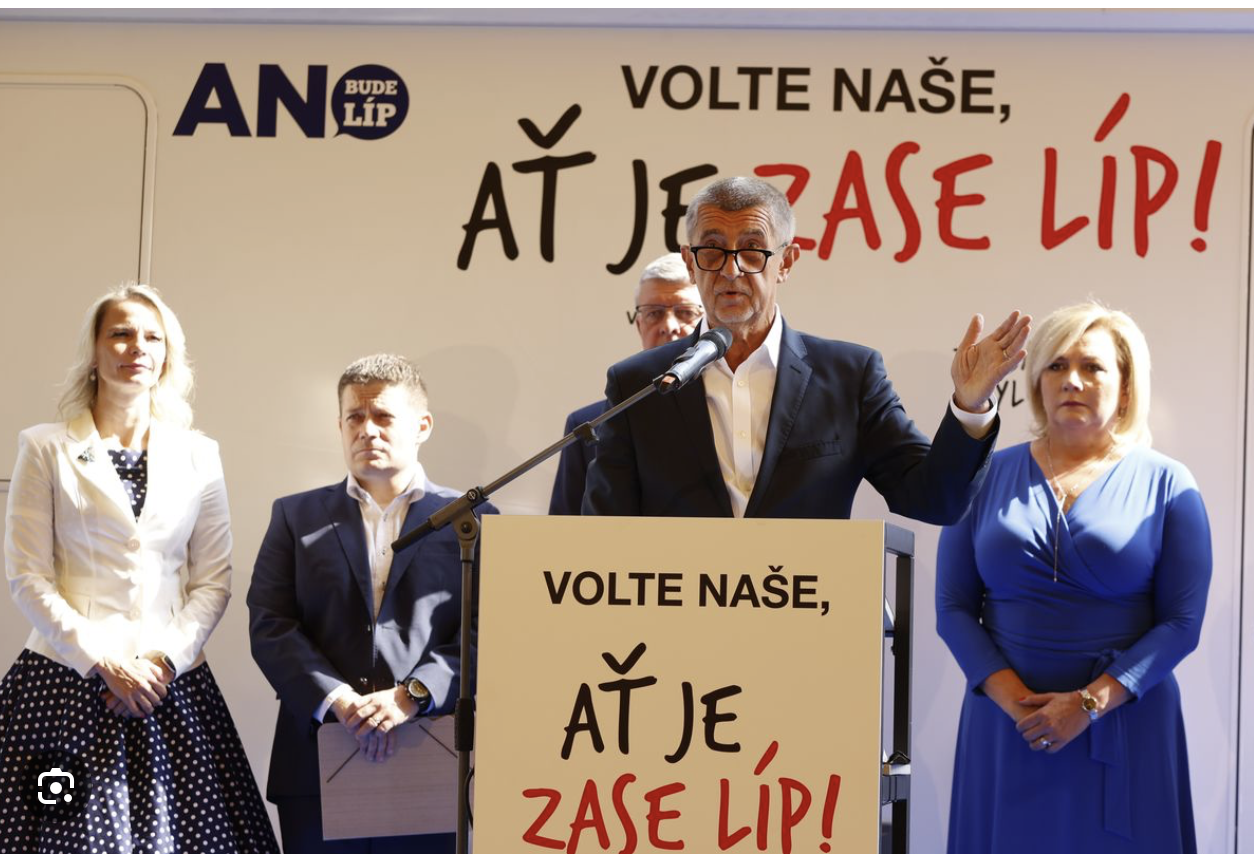 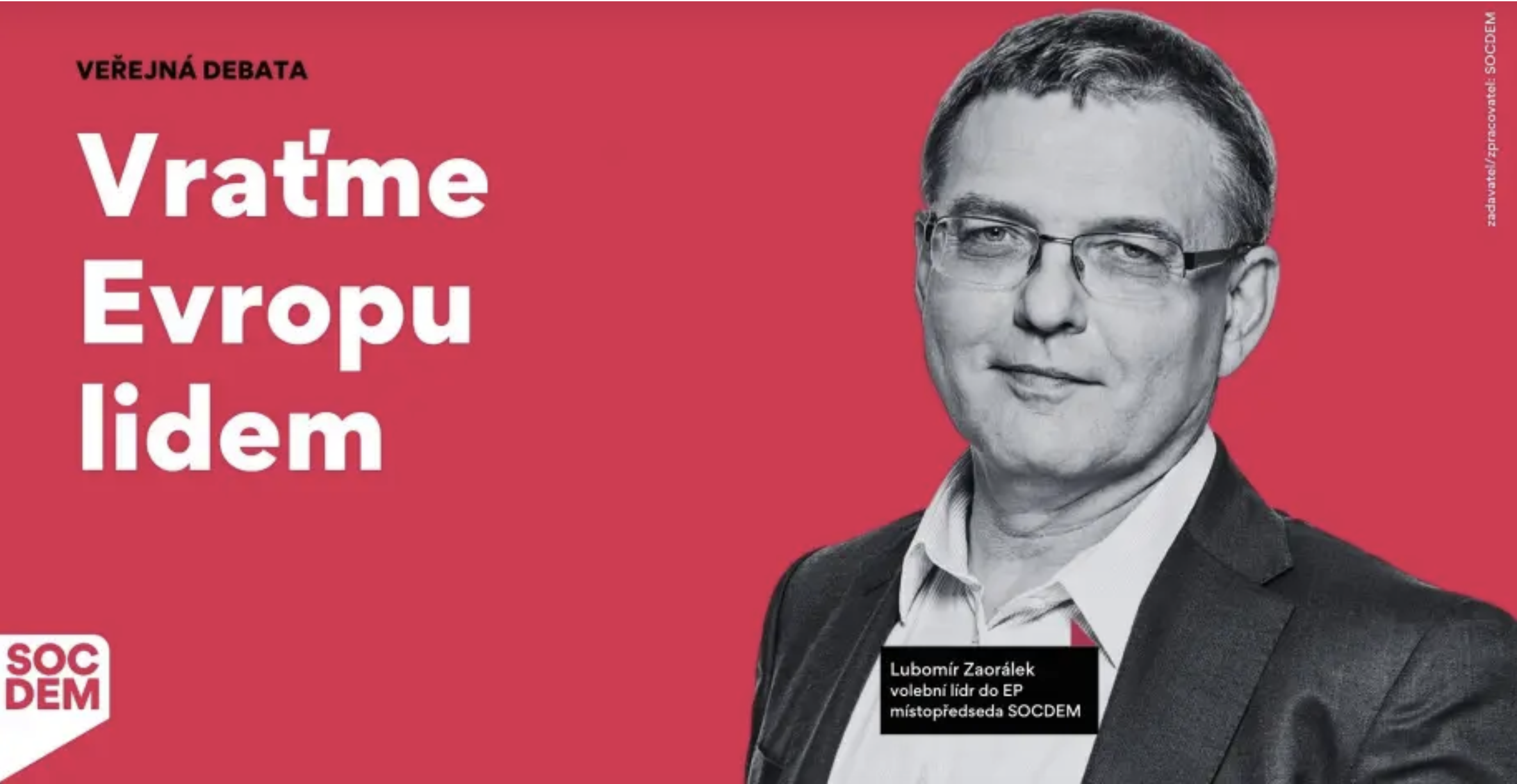 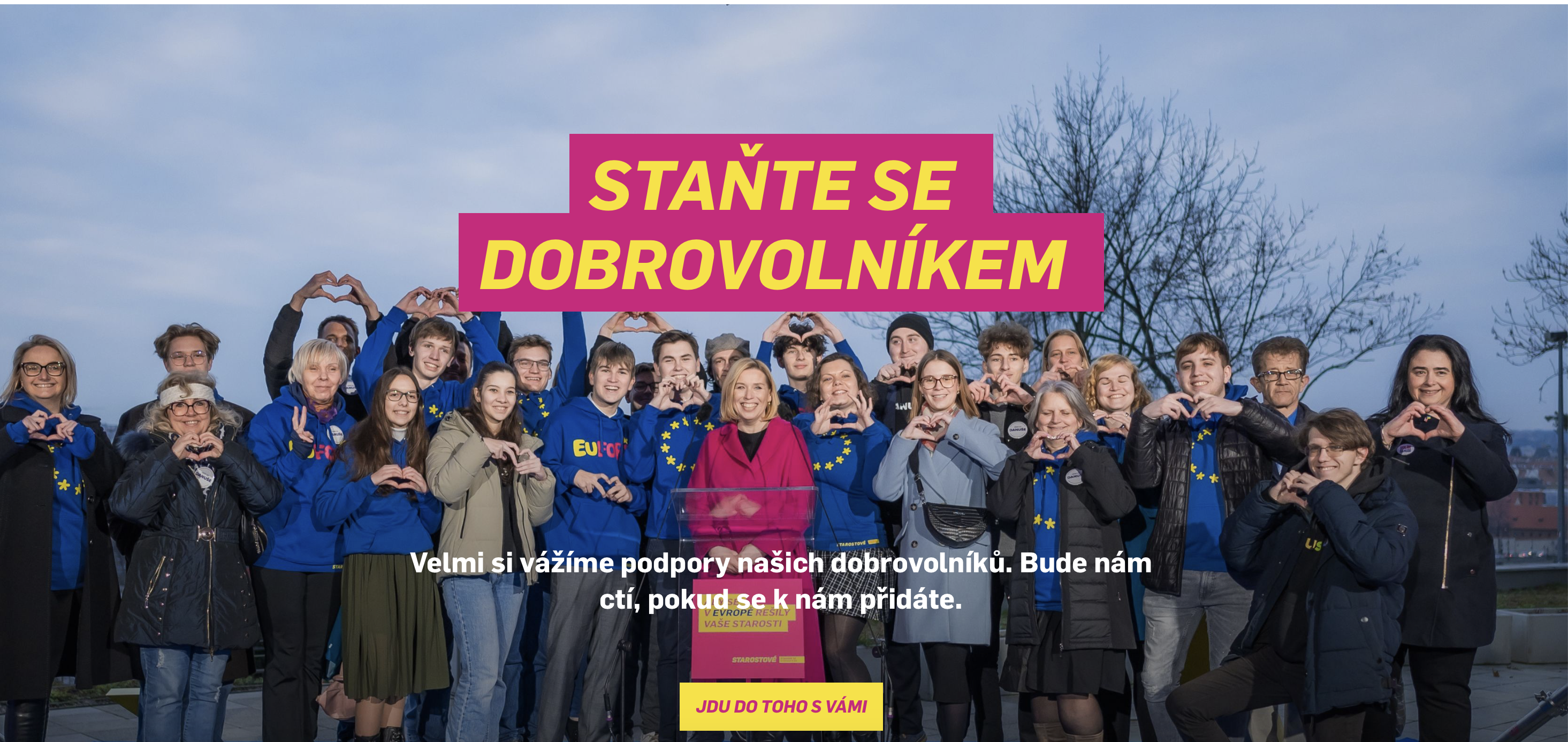 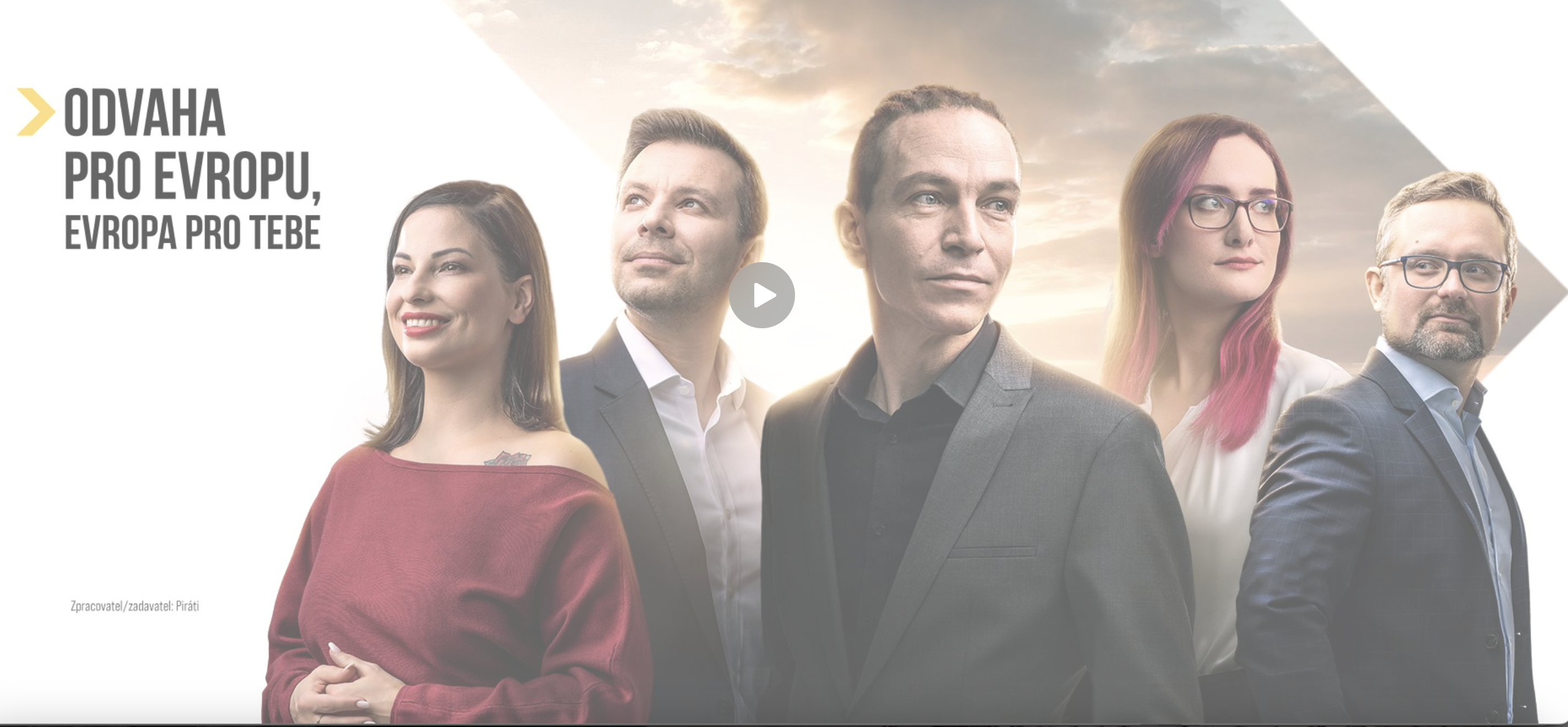 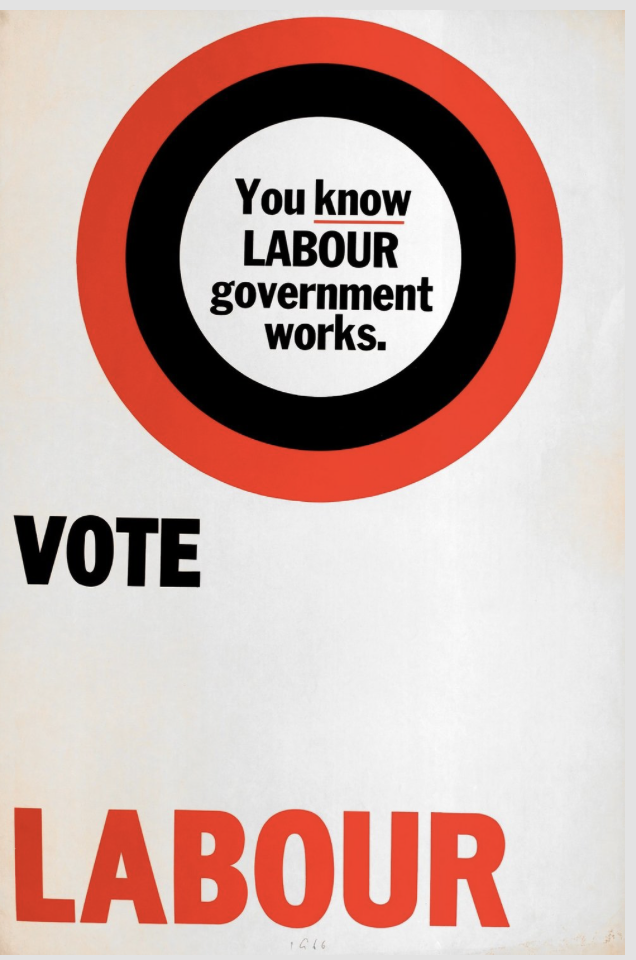 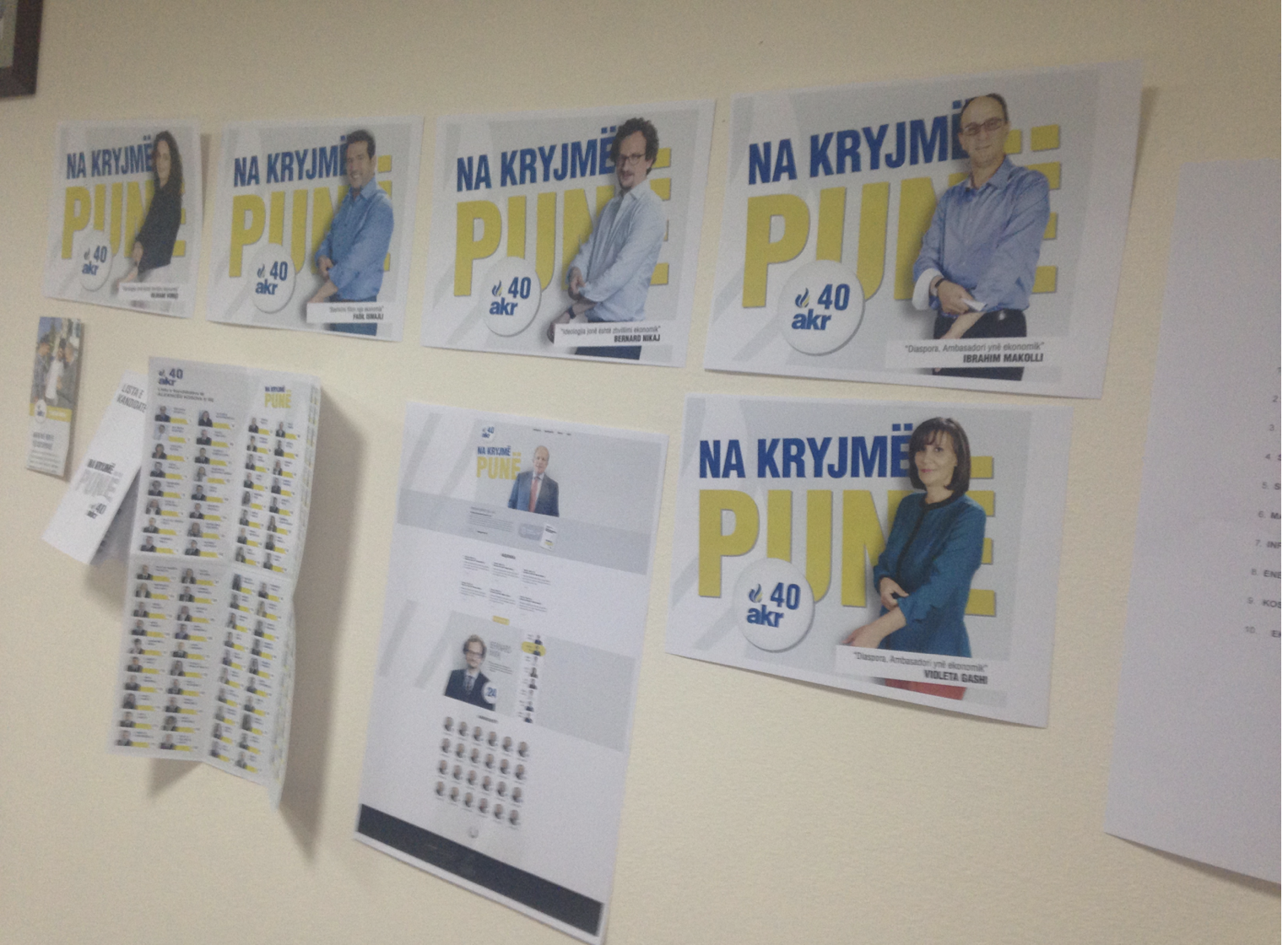 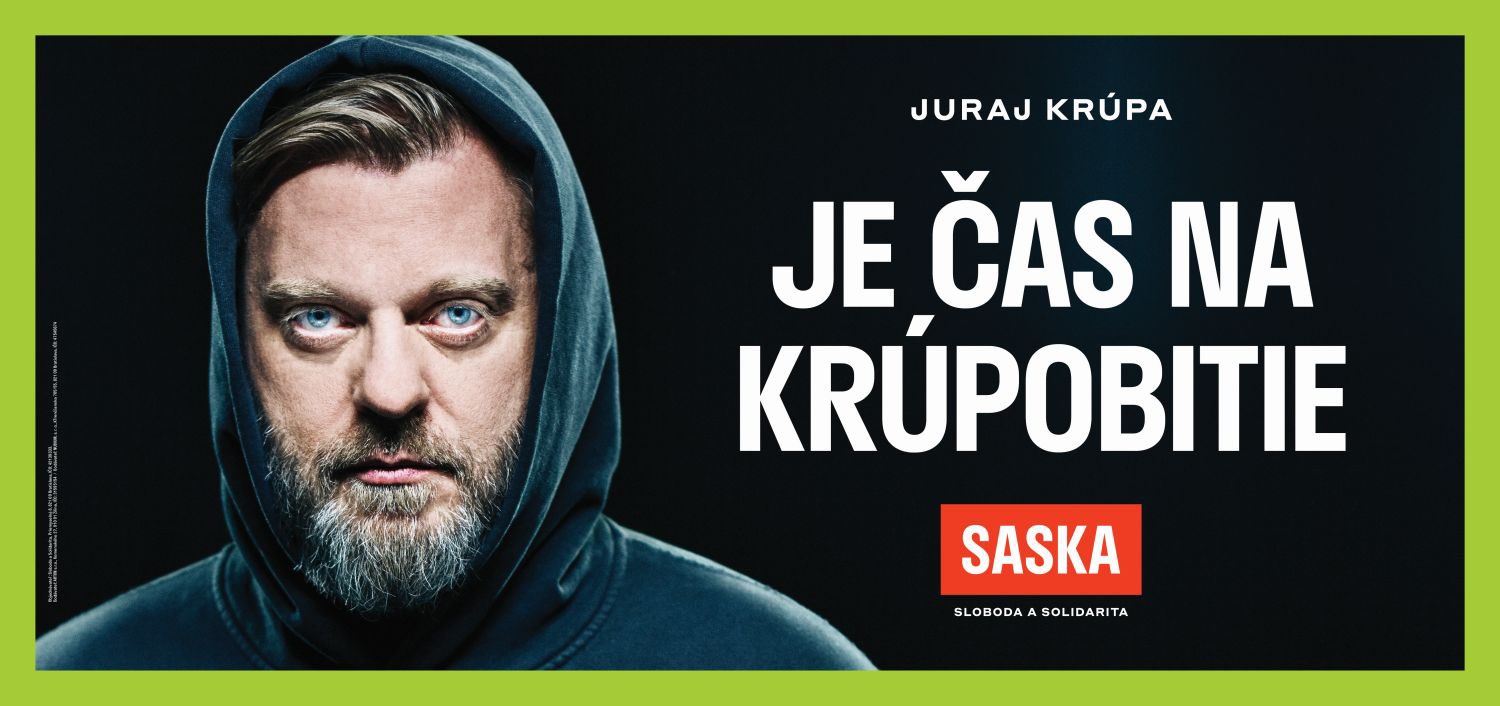 sponzoři
paralelní kampaň
cizí vlády
vláda
zájmové skupiny
produkt
cena/náklady na produkt
voliči
strana, kandidát
vnitřní soudržost
členové strany
občané
distrituce a komunikace
političtí aktivisté
management zpravodajství (snaha zaujmout)
legislativa
management zpravodajství
média
Jak vypadá kampaň, která využívá nástrojů politického marketingu?
Marketingová (tržní) orientace
co to znamená?
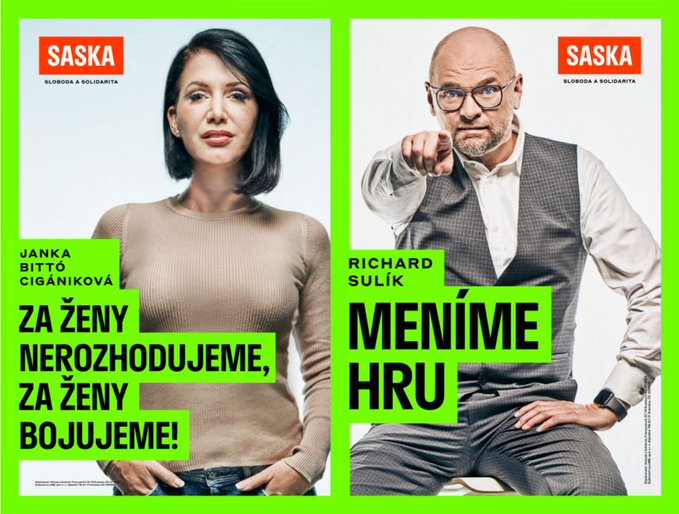 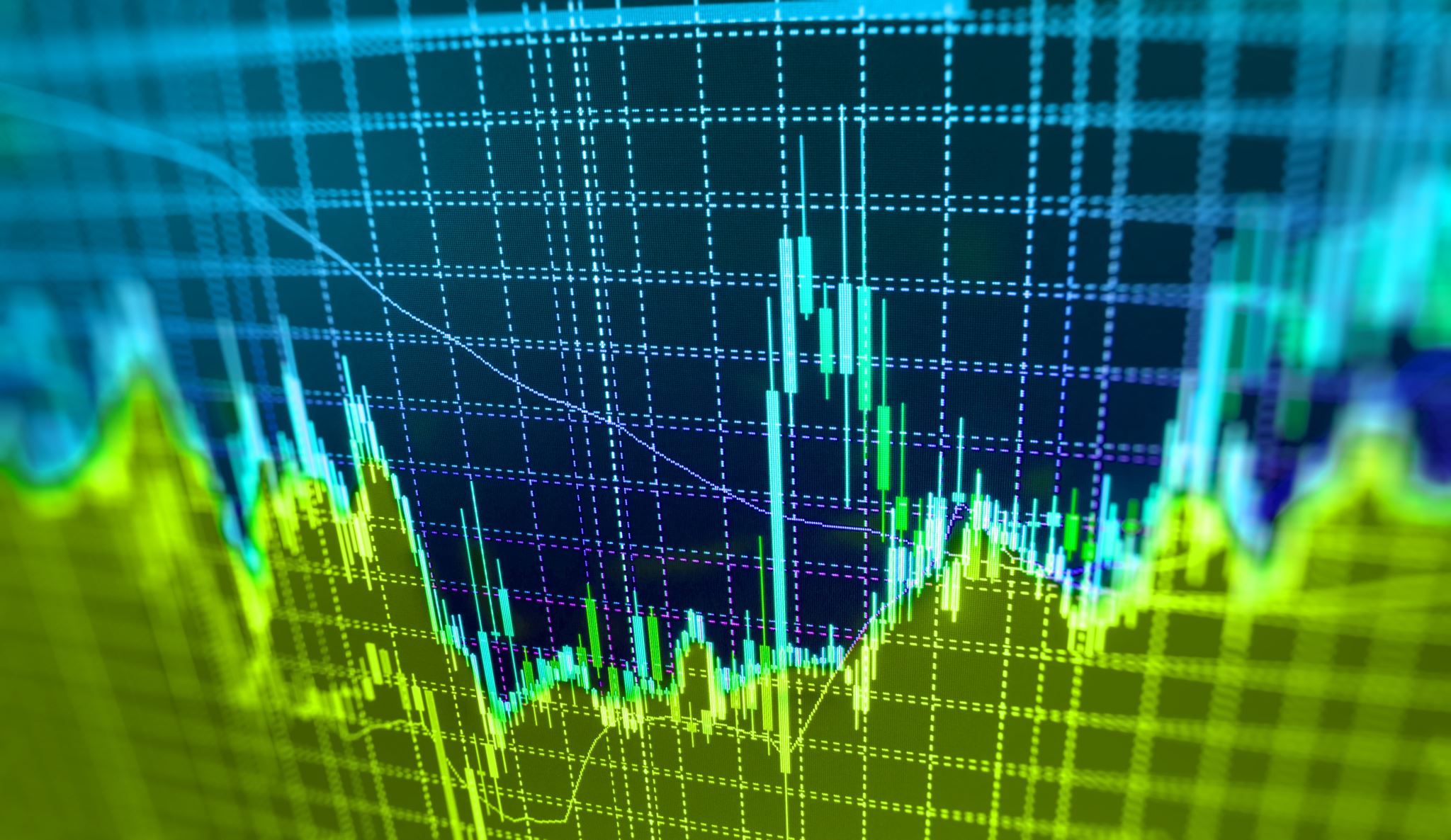 tržní orientace u politické strany znamená, že přikládá větší význam prostředí, kde kandiduje než svému produktu
Marketingový koncept
tržní orientace je základní mechanismus, bez kterého by nebylo možné do teorie dále implementovat MARKETINGOVÝ KONCEPT. Bez tržní orientace by nebylo marketingového konceptu, stejně tak by ale nebyla tržní orientace bez marketingového konceptu, který zde funguje jako myšlenkový konstrukt a vytváří tak filozofické kořeny pro marketingové myšlení.
2 přístupy k chápání disciplíny
VNĚJŠÍ FUNKCE: Politický marketing v sobě propojuje prvky marketingu a politického procesu, do způsobu nazírání na přípravu voleb vnáší nové prvky, jako jsou např. marketingová orientace, koncept volebního trhu, průzkum volebního trhu, průzkum veřejného mínění apod. Zjednodušeně řečeno je možné říci, že jde o přejímání ekonomických modelů a konceptů. Souvisí se snahou zorganizovat volební kampaň, pokud možno co nejvíce efektivně s ohledem na dostupné lidské a finanční zdroje a maximalizovat tak volební zisk
VNITŘNÍ FUNKCE: ta se soustředí na zkoumání účinků a vlivu politického marketingu na vnitřní fungování politických stran
Politická strana nebo kandidát využívají průzkumů veřejného mínění a, analýzy prostředí, aby vytvořili, nabídli a propagovali konkurenceschopnou nabídku, která podpoří jejich organizační cíle a zároveň uspokojí skupinu voličů výměnou za jejich voličskou podporu.
Dominic Wring
Politický marketing využívá marketingových konceptů, filozofie a metod nejenom při organizování kampaní, ale i ve vnitrostranických vztazích a při formulování stranických politik. Zároveň je možné ho vnímat jako reakci na jedné straně na vzestup politického konsumerismu a na druhé straně kolapsu příslušnosti k politickým stranám, jak v západních, tak i v nových demokraciích 

(Lilleker 2005: 151). Tato definice v sobě zahrnuje obě funkce vnější i vnitřní.
Darren Lilleker
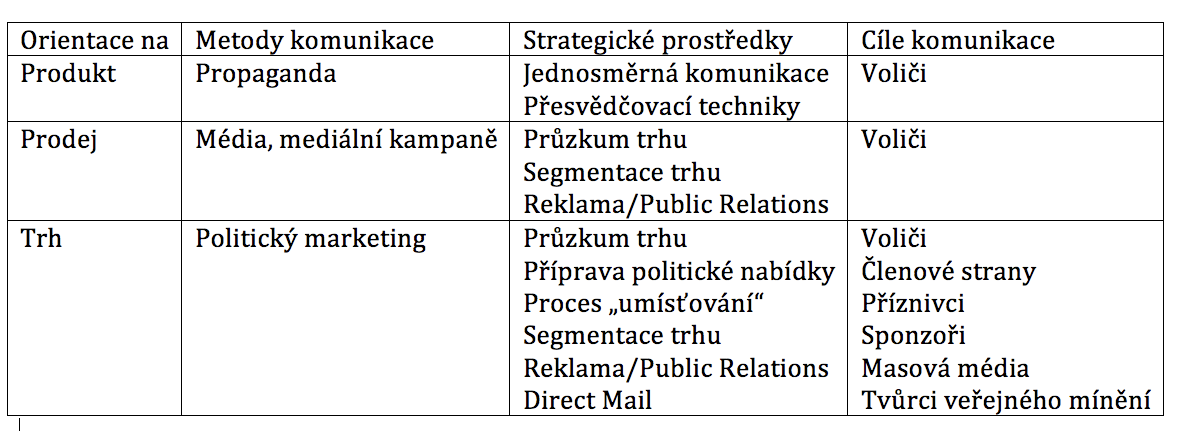 Politicko-marketingová orientace
Převzato z Shama 1979, zpracováno na základě (Wring 2005: 7)
celistvý komplexní fenomén (holistic phenomenon)
teoretický rámec (theoretical phenomenon)
mezinárodní fenomén (international phenomenon)
interaktivní fenomén (interactive phenomenon)
etický problém (ethical problem)
Podle Henneberga by měl PM Být chápán jako:
Lees-Marshment model
Lees-Marshment Model (Lees-Marshment 2004)
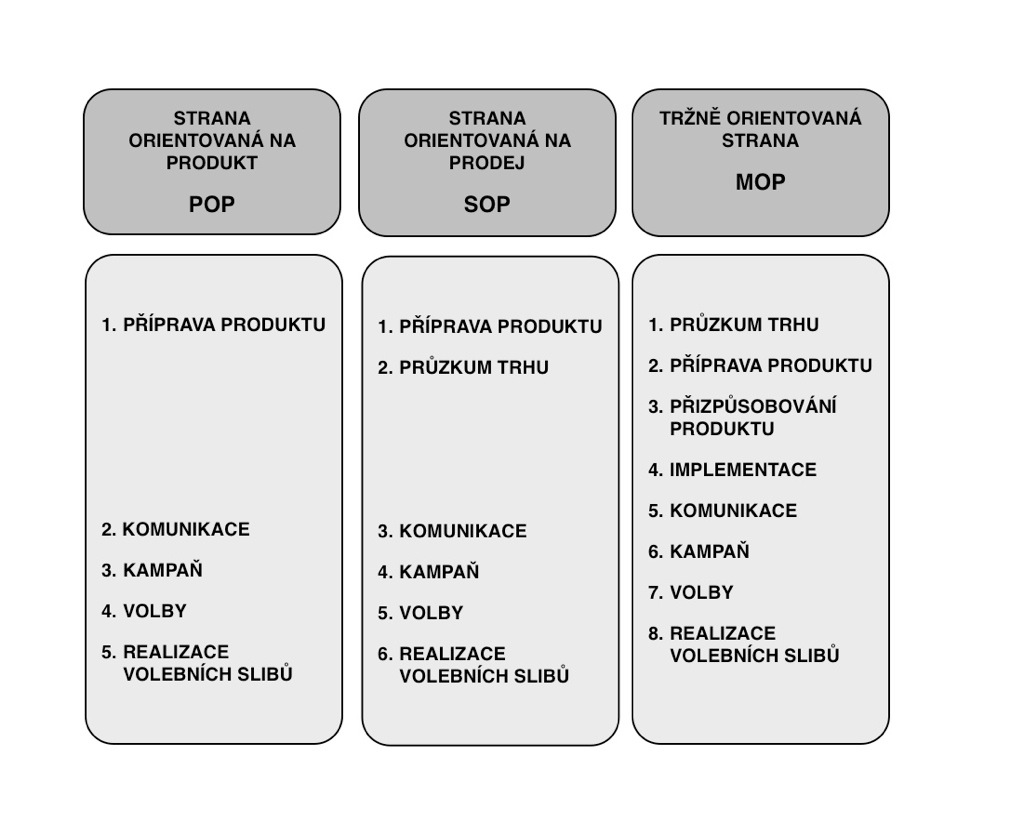 Základ modelu tvoří tři ideální typy stran:
Rozdíl mezi produktem u POP, SOP a MOP pak vychází ze vztahu strany k produktu a způsobu jakým je připravován.
Produkt podle Lees-Marshment
Shrnutí a kritika modelu:
vytvořen pro specifické politické prostředí
většinové volební systémy
možnosti aplikace?
jedno z nejvíce používaných schémat
problematická fáze “delivery” - realizace volebních slibů
uveďte příklad POP, SOP, MOP strany
Model politického marketingu Bruce I. Newmana
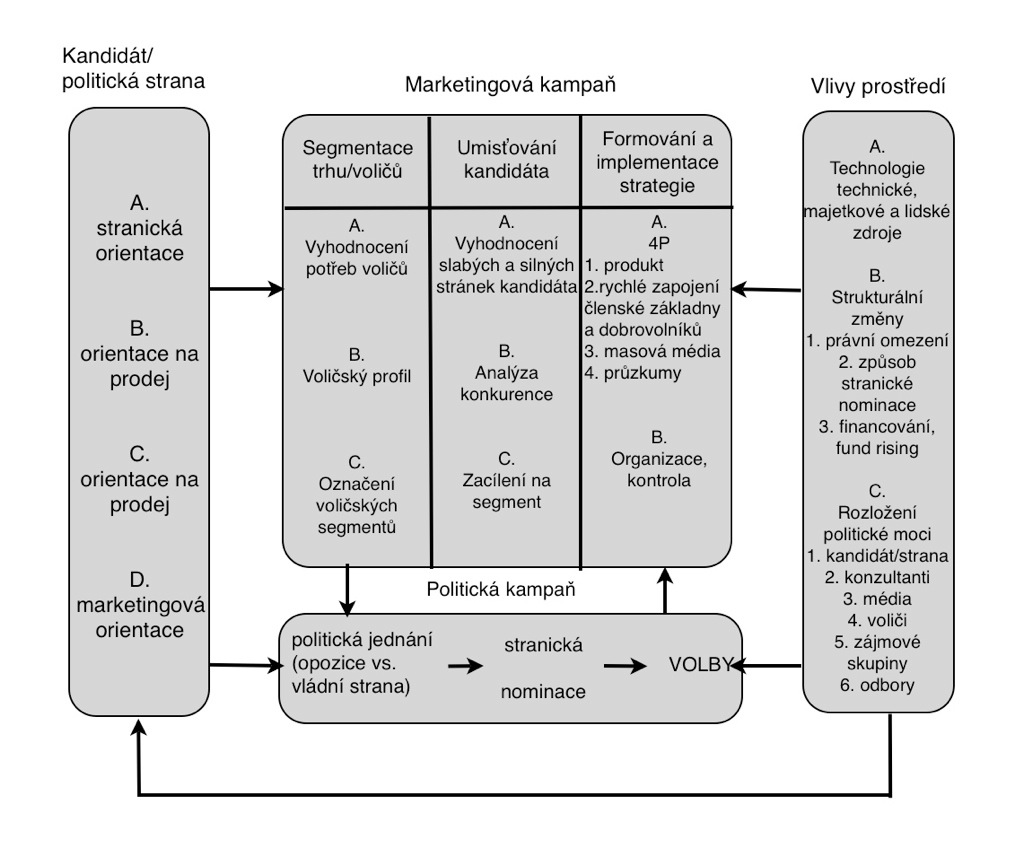 B.
Orientace na kandidáta
Marketingová mapa Bruce Newmana (Newman 1994)
Newmanův shrnuje všechny hlavní funkce politického marketingu
Kritika a shrnutí:
explorativní a deskriptivní funkce
vznikl s cílem podpořit tvrzení, že všechny kampaně mají marketingovou orientaci
věrně reflektuje způsob, jak jsou kampaně organizovány
neumožňuje empiricky ověřit získané poznatky
respektuje volební cyklus
vznikl ad hoc a ex post
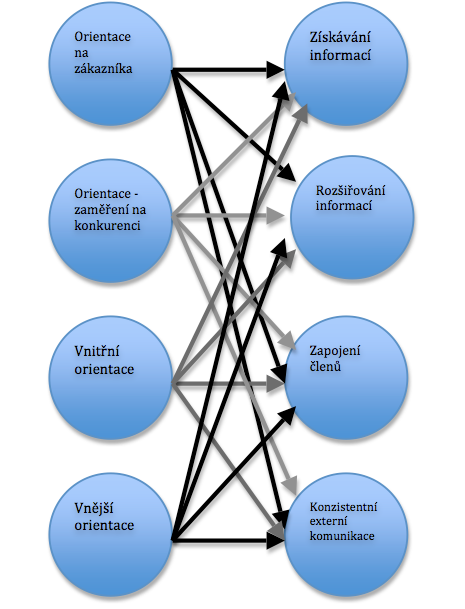 Konceptuální model 
politické orientace 
Roberta P. Ormroda
vychází čistě z marketingových principů
statistické testování
role, význam strany nehraje žádnou roli
Volební strategie
Volební strategie je soubor metod, technik a rozhodovacích procedur, které slouží k racionální maximalizaci volebního výsledku v určitém místě, v určité době a v určitém prostředí, přičemž cílem je získat možnost realizace strategie a politického programu daného uskupení. Volební strategie rovněž zahrnuje taktické a operační pokyny a personální, organizační a programové podrobnosti (Skrzypiński 2005: 96).
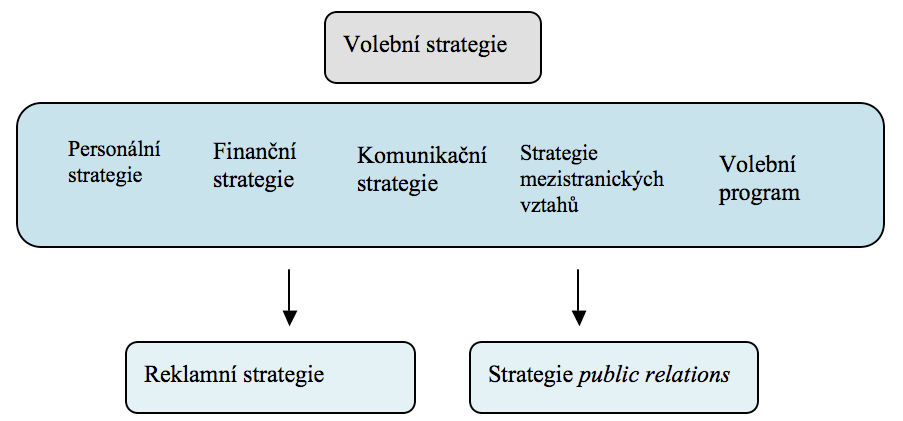 Prvky volební strategie
Zdroj: (Skrzypiński 2005: 97).
děkuji za pozornost